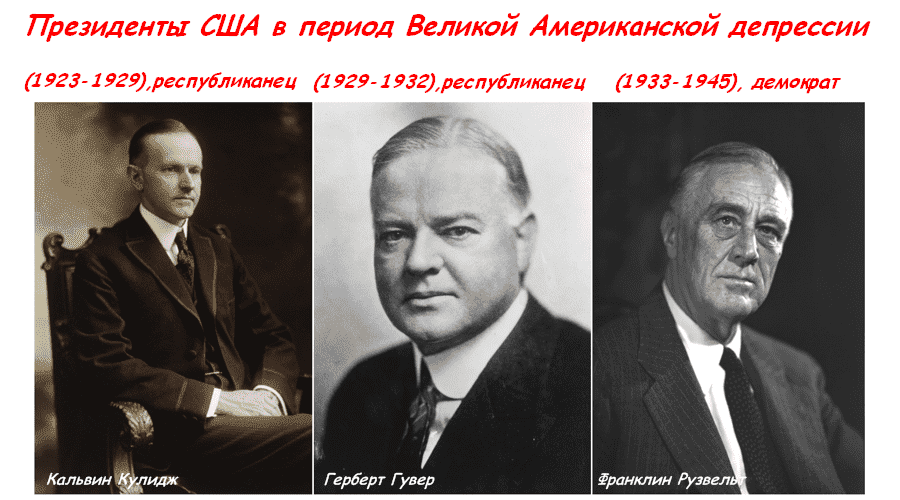 Новый курс президента Ф. Д. Рузвельта в США
История 11 класс
"Новый курс" – название экономической политики, проводимой администрацией президента США Франклина Делано Рузвельта с 1933 года с целью выхода из масштабного экономического кризиса (Великая депрессия), охватившего США в 1929‑1933 годы
Кризис 30-х годов. В XX в. в деятельности американского государства появились новые направления. Усилилось государственное вмешательство в экономику. Необходимость в этом была окончательно осознана в 30-е годы, когда страну поразил исключительной силы экономический кризис, охвативший к тому време­ни все основные капиталистические страны.
    В США промышленное производство снизилось до 56%, национальный доход сократился на 48%, обанкротилось 40% банков, что лишило миллионы рядовых американцев их сбережений. 
    Около 17 млн. человек потеряли работу. Находившееся в этот период у власти правительство президента Г. Гувера в надежде на постепенный стихийный выход из кризиса фактически ничего существенного не предпринимало.
Первые шаги в финансовой сфере
В таких условиях на очередных президентских выборах 1932 г.    победил Франклин Делано Рузвельт — кандидат от демократической партии. Новый президент выступил с развернутой программой по выходу из кризиса, получившей известность как «Новый курс». Реализация программы началась почти одновременно во всех важнейших областях экономических и социальных отношений.
    Спешно был принят ряд законов, призванных стабилизировать банковскую и в целом всю финансовую систему.
    Запрещен вывоз золота за границу. Золотой запас страны сосредоточивался в банках Федеральной резервной системы (ФРС). Доллар лишался золотого обеспечения, что неизбежно вело к увеличению денежной массы на рынке, но усиливало влияние правительства на ее циркуляцию.
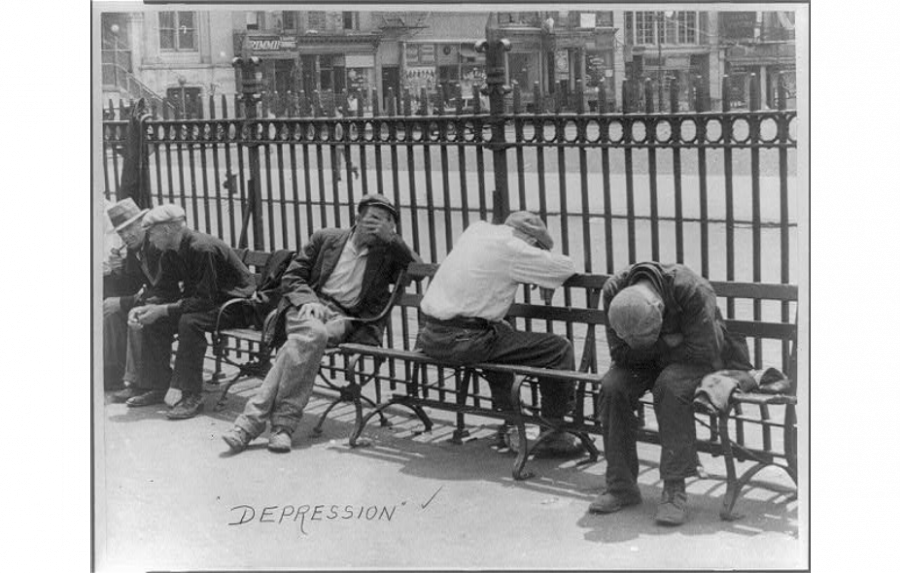 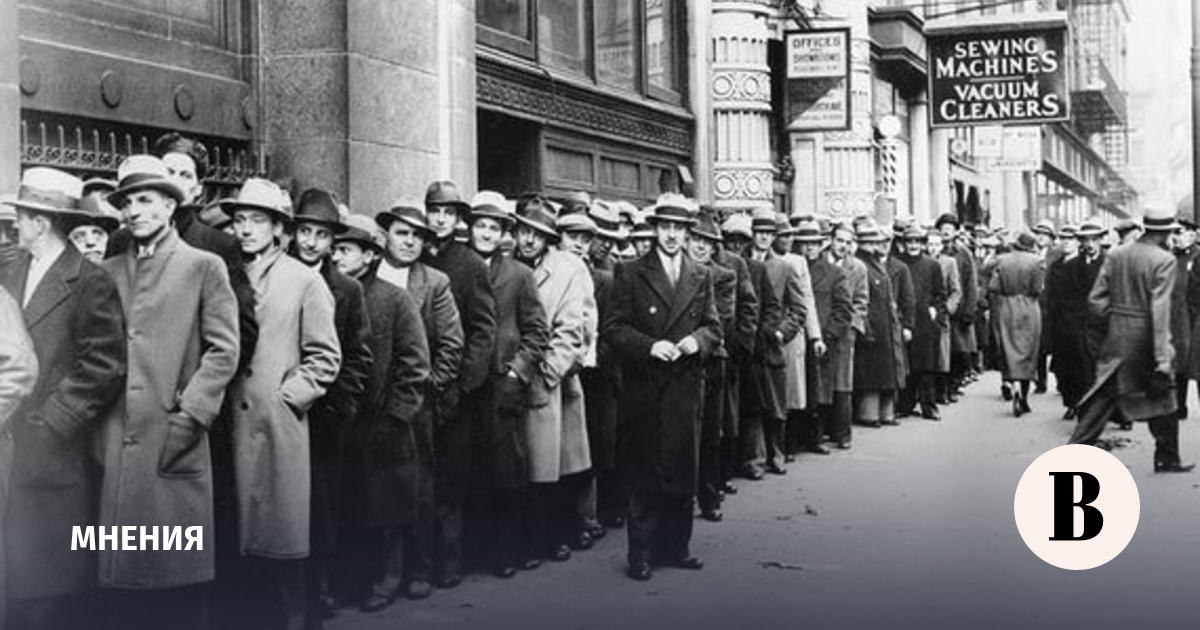 Стабилизация банковской сферы
Одновременно контроль за финансовой системой в целом был возложен на ФРС и созданную к этому времени Федеральную комиссию по ценным бумагам и биржам. Была проведена ревизия почти всех банков страны, во многом инициировавшая закрытие около 3 тыс. мелких банков. Одновременно крупнейшие банки получили из казны несколько миллиардов долларов в виде кредитов и субсидий. В таком качестве банковская система несколько стабилизировалась.   
  На основе Закона о банковской деятельности 1933 г. были созданы в 1934 г. Федеральная корпорация страхования вкладов (ФКСВ), а затем Федеральная корпорация страхования ссуд и сбережений (ФКСС), призванные восстановить доверие к банкам, защитить банковские вклады населения.
  Закон 1933 г. предусмотрел страхование вкладов для всех банков — для федеральных банков это страхование стало обязательным, для банков штатов — добровольным.
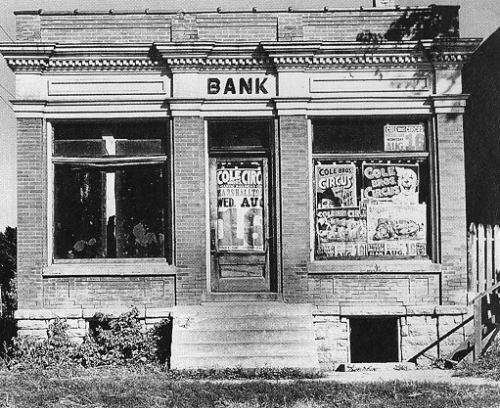 Меры поддержки фермеров
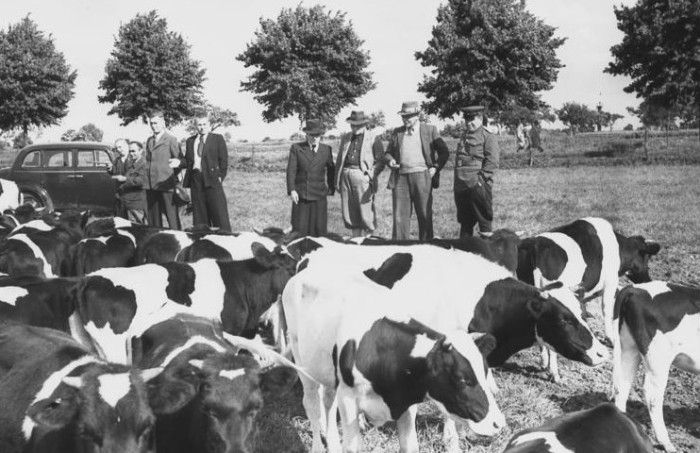 Для сельского хозяйства учреждалась Администрация регулирования сельского хозяйства, которая на основании Закона об улучшении положения в сельском хозяйстве от 12 мая 1933 г. наделялась правом регулирования цен на продукцию сельского хозяйства и доведения их до уровня 1909—1914 гг.
   Это осуществлялось главным образом путем оплачиваемого сокращения посевных площадей и поголовья скота (уменьшение товарной массы должно было поднять цены до уровня, обеспечивающего рентабельность средних и даже мелких ферм, чтобы предотвратить их разорение).
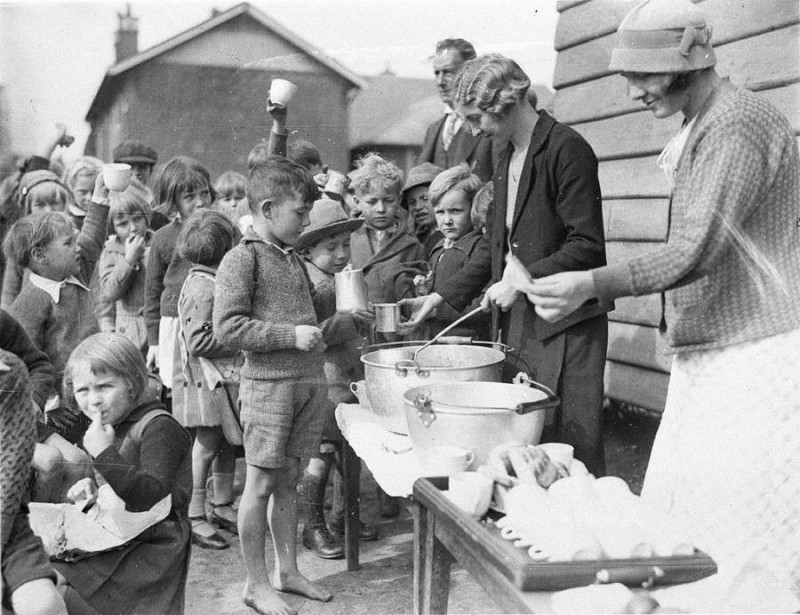 Регулирование в промышленности
Оздоровление промышленности возлагалось на специально создаваемое учреждение — Национальную администрацию восстановления промышленности. 
В соответствии с законом о восстановлении национальной экономики от 16 июля 1933 г. вся промышленность была разделена на 17 групп, деятельность каждой из которых регулировалась составленными в срочном порядке нормативными актами — так называемыми кодексами честной конкуренции, определявшими квоты выпускаемой продукции, распределение рынков сбыта, цены, условия кредита, продолжительность рабочего времени, уровень зарплаты и т.д.
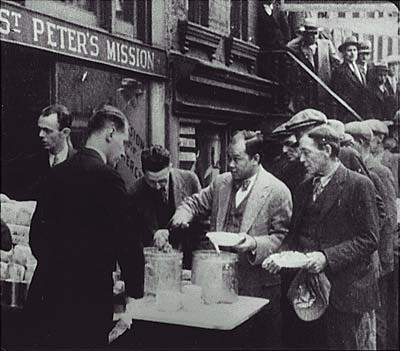 Регулирование трудовых отношений
Законом Норриса — Лагардия (1932 г.) запрещалось  предпринимателю заставлять рабочих подписывать контракты, обязывающие их не вступать в профсоюз.. 
Значительным шагом второго этапа реформ стало принятие 5 июля 1935 года Национального акта о трудовых отношениях, так называемого закона Вагнера. Впервые в общефедеральном масштабе легализовалась деятельность профсоюзов. При этом запрещалось уголовное преследование трудящихся за создание профсоюзов и участие в легальных забастовках; предприниматели обязывались заключать с профсоюзами коллективные договоры и не принимать на работу лиц, не состоящих в профсоюзах, подписавших коллективный договор (вводился так называемый принцип закрытого цеха); признавалось право на забастовки, если нарушались предписания закона.
Следующим этапом развития социальных прав было принятие в июне 1938 года закона о справедливых условиях труда (ФСЛА), предусматривавшего обязательный минимум оплаты труда 25 центов в час, введение полуторного тарифа при превышении продолжительности рабочей недели (44 часа, с 1940 года – 40 часов), ограничивался детский труд.
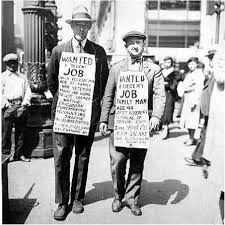 Социальная сфера
Для борьбы с безработицей, а также с целью улучшения материального положения населения были предприняты следующие меры: прямая помощь безработным, введение системы страхования по безработице и организация общественных работ.
    Так, 12 мая 1933 года на оказание помощи безработным было выделено около 0,5 млрд долларов, всего было израсходовано свыше 4 млрд долларов. Большинство безработных получению пособий предпочитало общественные работы. На основании рекомендаций НИРА была создана Администрация общественных работ (PWA), занимавшаяся в основном крупными строительными проектами, доказывая тем самым, что "деньги не шли на ветер". Общий объем работ, выполненных по ее проектам составил около 3,3 млрд. долл.
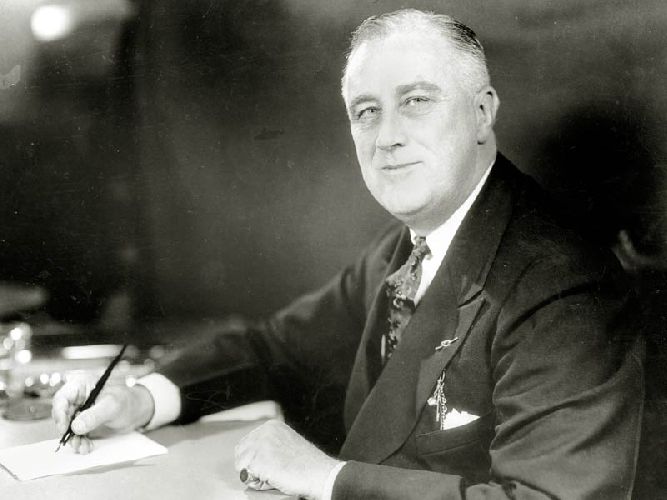 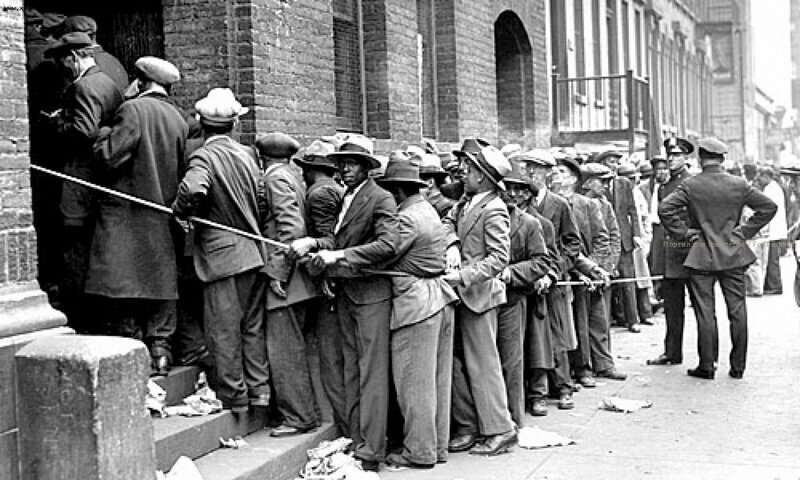 лагеря труда для молодёжи
Для безработной молодежи весной 1933 года правительство организовало лагеря, в которых молодые люди работали и жили в течение шести месяцев, имея полное обеспечение. Заработная плата составляла около 30 долларов, из них 25 долларов направлялись семье работающего.
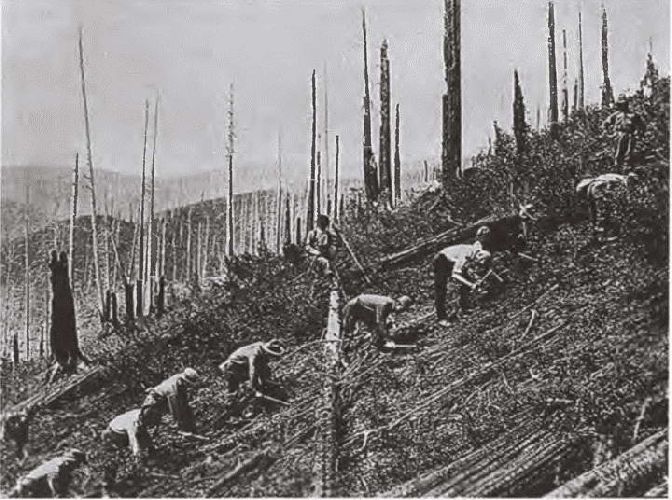 Социальное страхование
В 1935 г. был принят Закон о социальном обеспечении, явившийся первым в истории США общефедеральным нормативным актом такого рода. Создавалось Управление по социальному страхованию.
     Отныне пенсии по старости должны были выплачиваться гражданам США, отвечавшим определенному цензу оседлости и достигшим 65-летнего возраста, при условии, «если его общий заработок, как это будет установлено Управлением, за период с 31 декабря 1936 г. и до достижения им возраста 65 лет не превысит 3 тыс. долл. Выплачиваемая ему ежемесячно пенсия будет равняться 1/2 суммы его вышеупомянутого общего заработка». Для формирования пенсионного фонда в дополнение к другим налогам устанавливался новый ежегодный налог  на индивидуальные доходы работающих по найму в размере 1 % с последующим по­вышением налога на 0,5% через каждые следующие три года.
       Для предпринимателей в дополнение к ранее существовавшим налоговым обложениям вводился налог в размере 1 % общей суммы выплаченной им зарплаты, через каждые следующие три года налог повышался на 0,5%.
Значение Нового курса
Примером достаточно успешного решения национальных экономических проблем в кризисных ситуациях путем политики "сверху", то есть посредством активного государственного вмешательства в хозяйственную жизнь, является «Новый курс» американского президента Ф. Рузвельта, реализованный в 1933−1938 гг. 
«Новый курс» Ф. Рузвельта представлял собой комплекс политических, экономических, социальных и других мероприятий.. «Новый курс» президента Ф. Рузвельта возник как средство преодоления величайшего в мировой истории экономического кризиса 1929−1933 гг. В Европе этот кризис стимулировал победу фашизма, в США «Новый курс» Рузвельта позволил утвердиться и доказать превосходство принципам демократии и рыночной экономики.
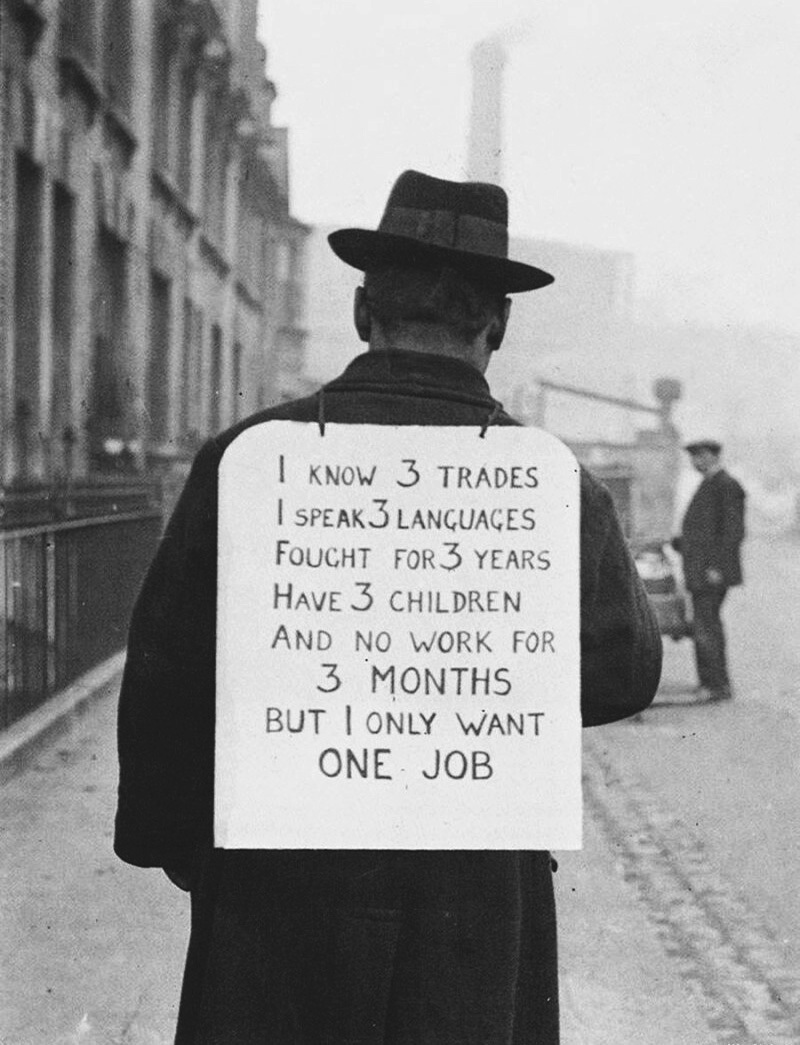